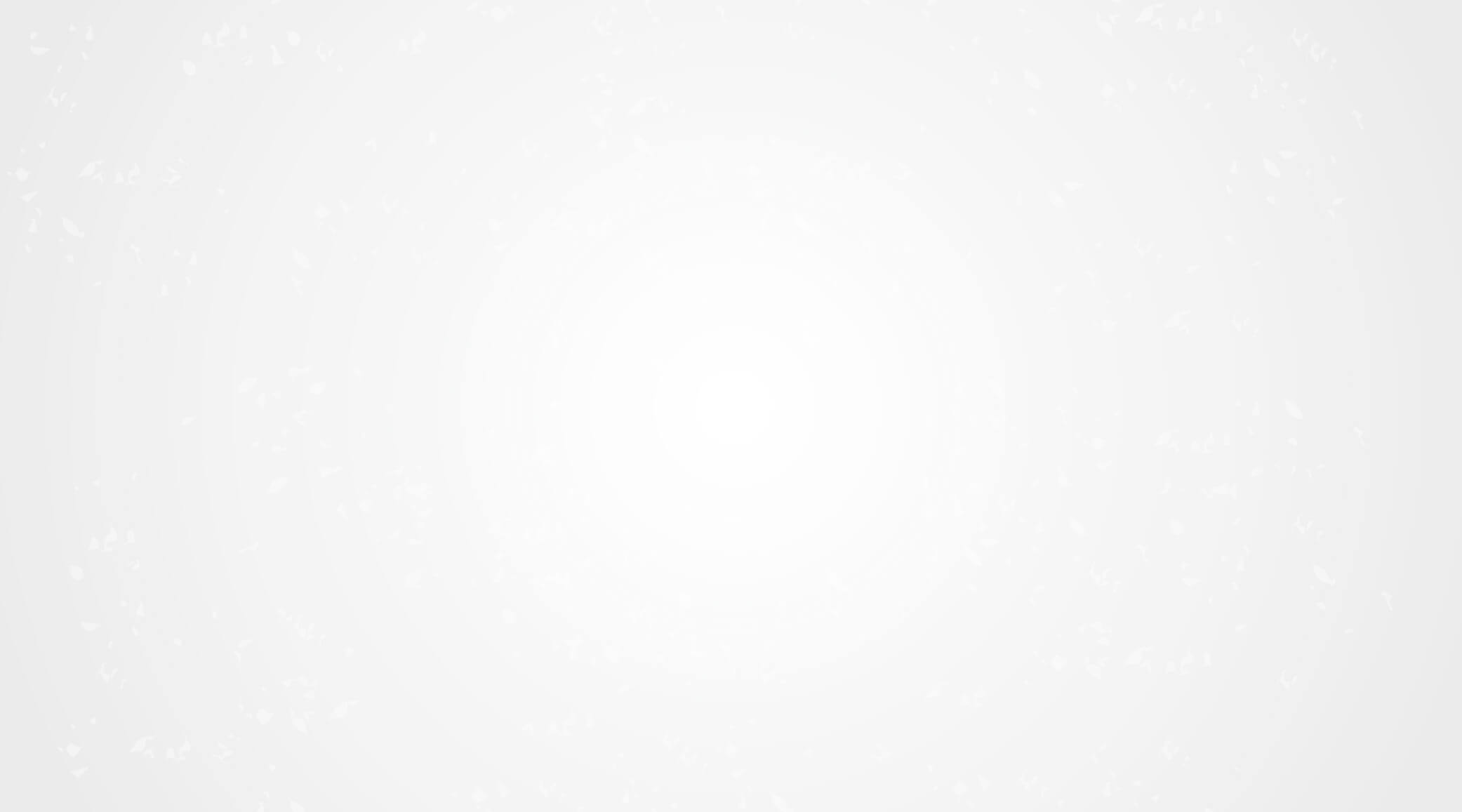 ”
2020
EVENT PLANNING
No matter how distant future, growth path you have me; No matter what meeting in time, we are friends forever.
活动策划案
汇报人：优页
时间：2020.1
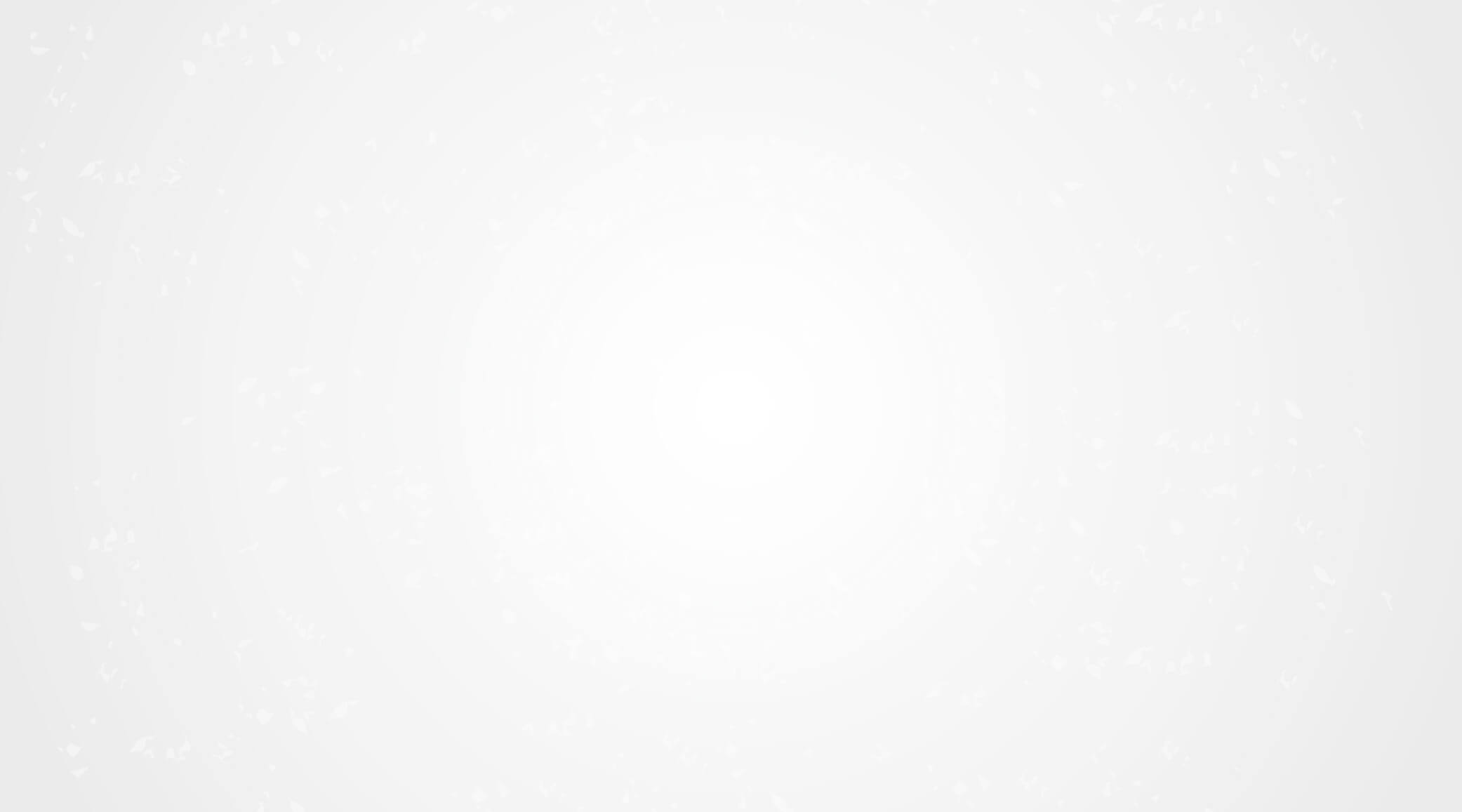 目录/CONTENTS
TWO
THREE
FOUR
ONE
整体思路
内容构成
执行方案
前期准备
With you, recall we had the common
With you, recall we had the common
With you, recall we had the common
With you, recall we had the common
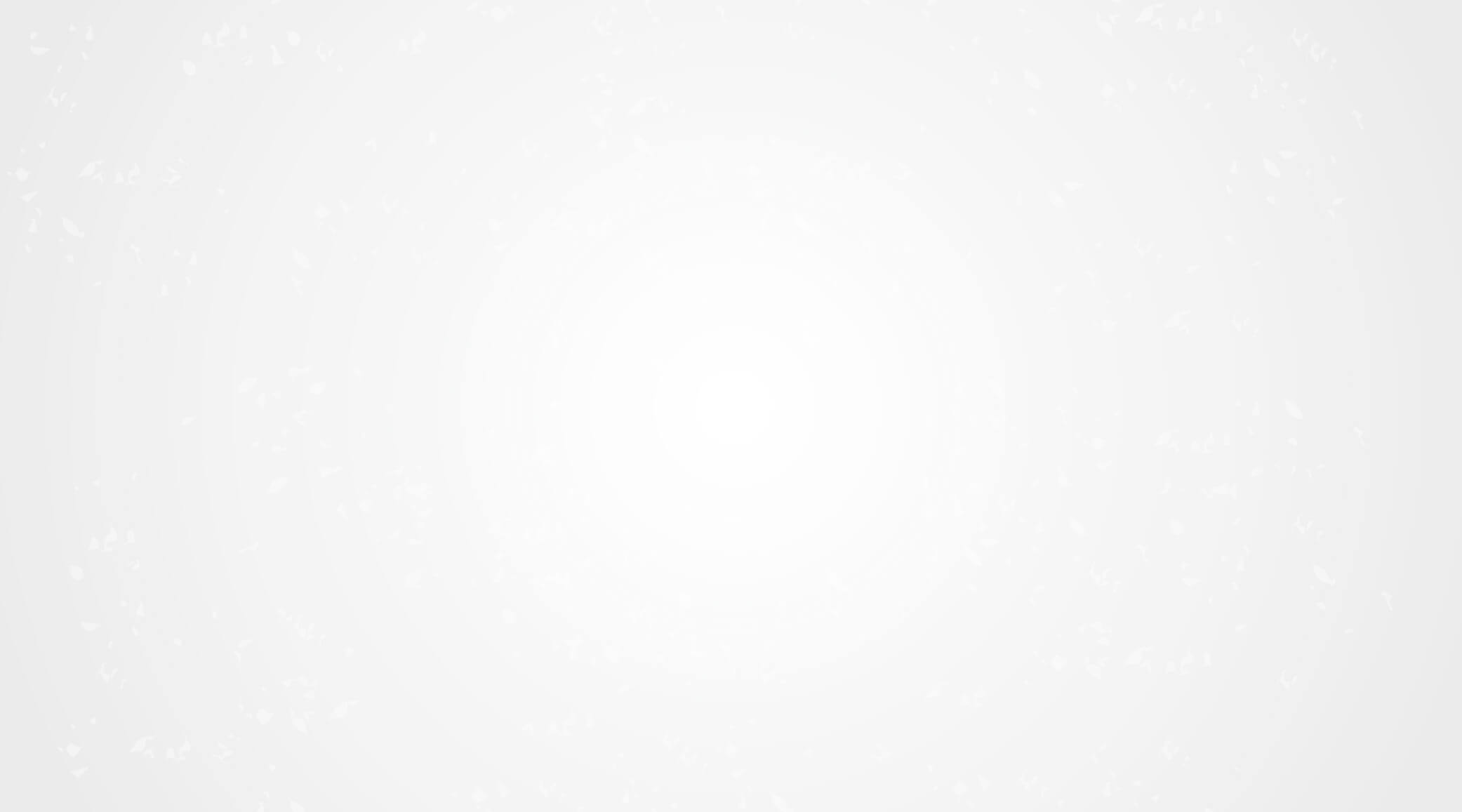 01.
整体思路
No matter how distant future, growth path you have me;
ONE
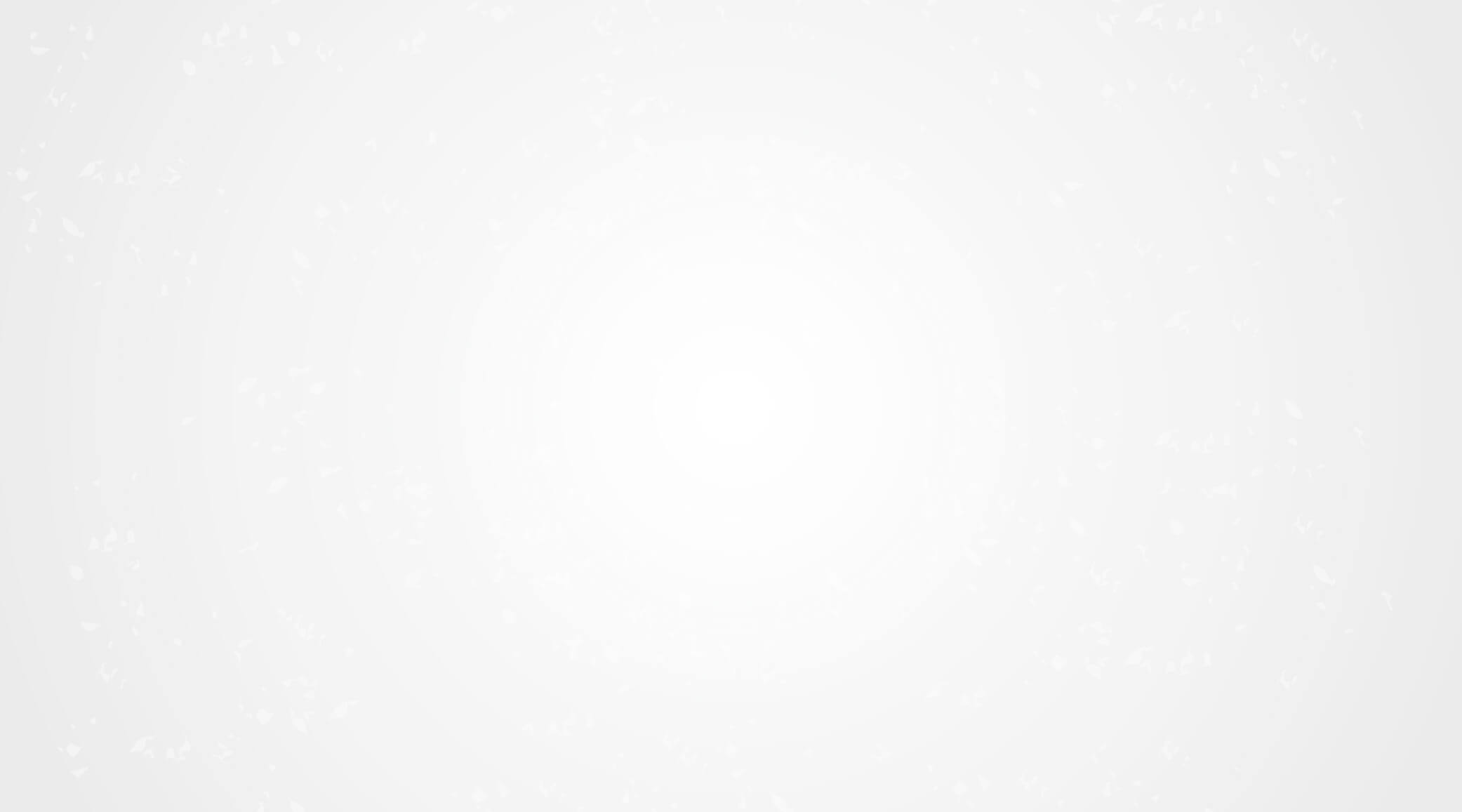 整体思路
01
在此输入标题
在此输入标题
在此输入标题
请在此处添加具体内容，文字尽量言简意赅，简单说明即可。
请在此处添加具体内容，文字尽量言简意赅，简单说明即可。
请在此处添加具体内容，文字尽量言简意赅，简单说明即可。
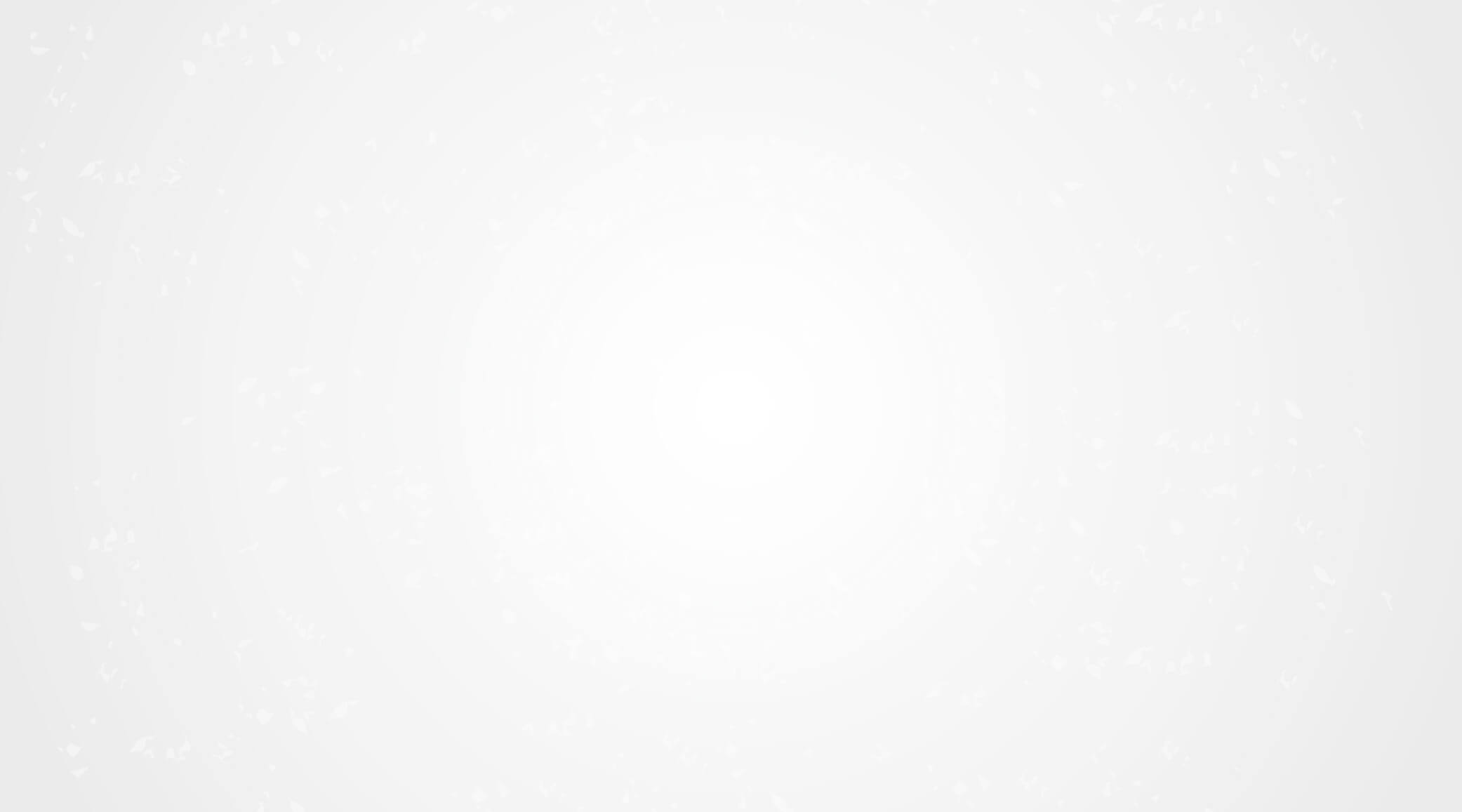 整体思路
01
请在此处添加具体内容，文字尽量言简意赅，简单说明即可，不必过于繁琐。

文字尽量言简意赅，简单说明即可，不必过于繁琐，注意版面美观度。
.
请在此处添加具体内容，文字尽量言简意赅
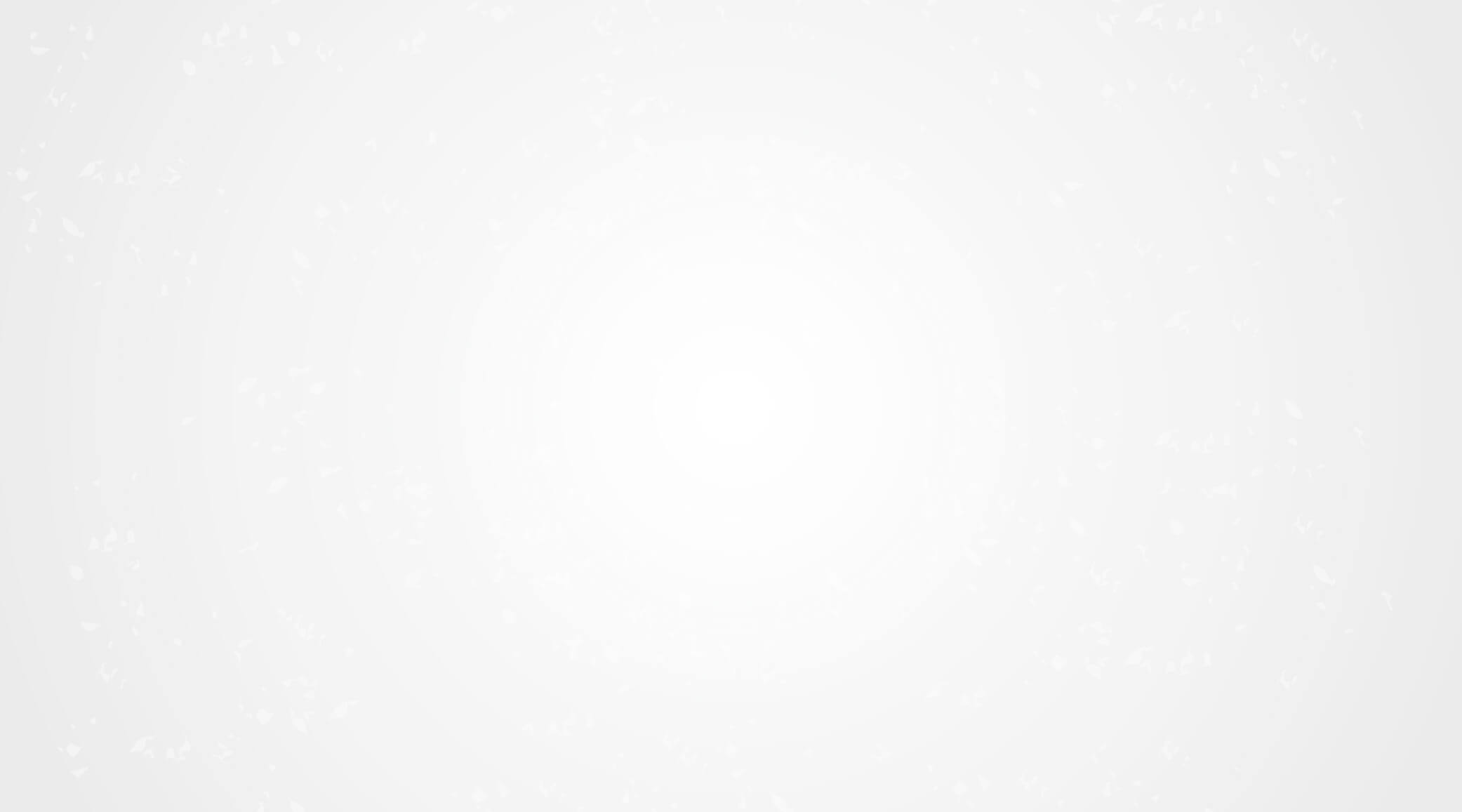 整体思路
输入
此处标题
请在此处添加具体内容，文字尽量言简意赅，简单说明即可，不必过于繁琐。请在此处添加具体内容，文字尽量言简意赅，简单说明即可，不必过于繁琐。
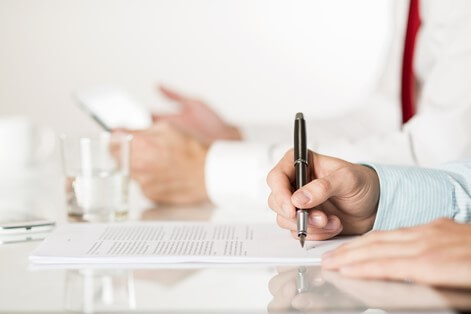 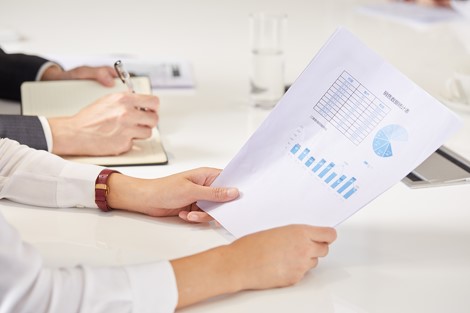 01
文字输入
请在此处添加具体内容，文字尽量言简意赅。
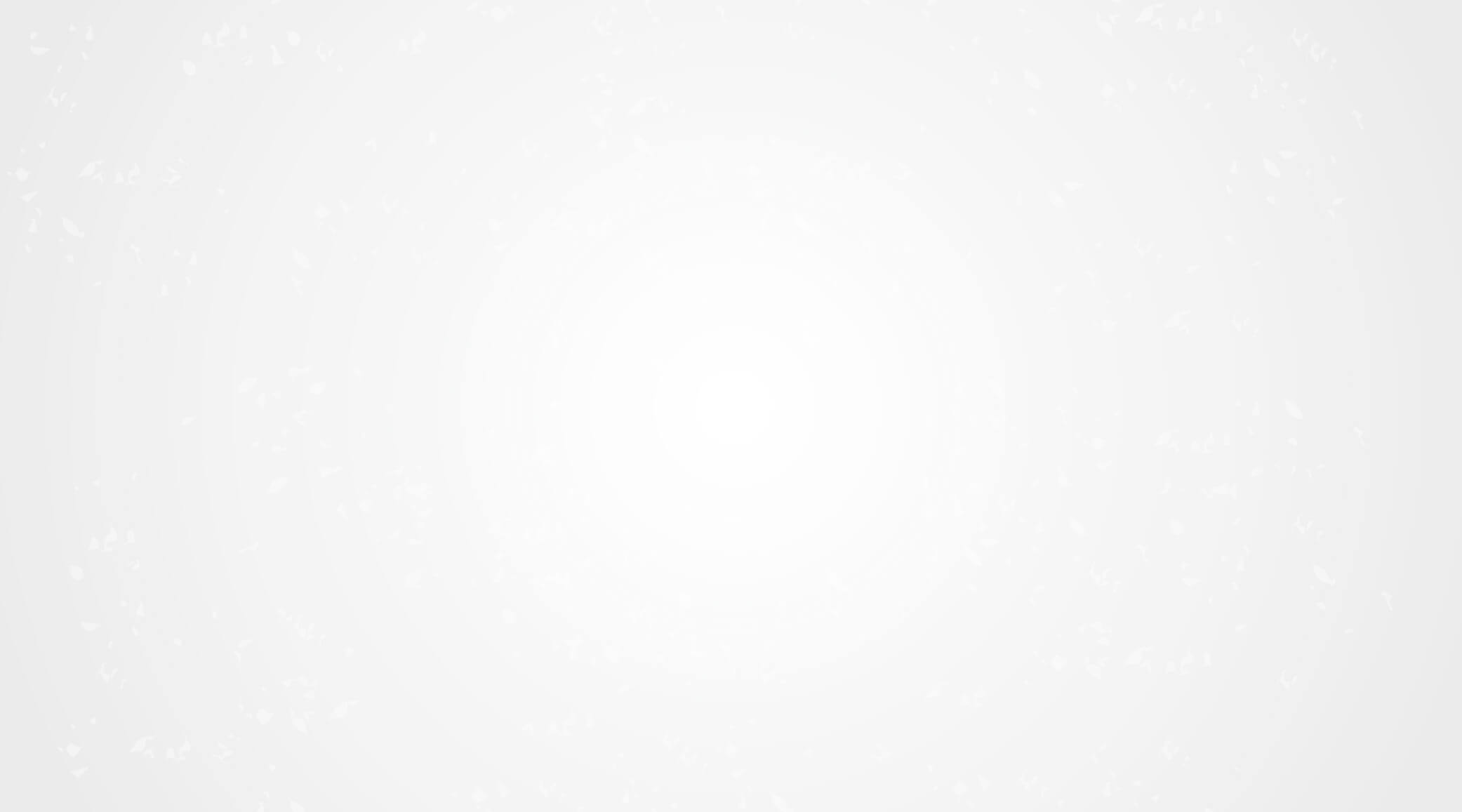 整体思路
02
01
01
输入标题
请在此处添加具体内容，文字尽量言简意赅，简单说明即可，不必过于繁琐。
输入标题
请在此处添加具体内容，文字尽量言简意赅，简单说明即可，不必过于繁琐
03
输入标题
请在此处添加具体内容，文字尽量言简意赅，简单说明即可，不必过于繁琐
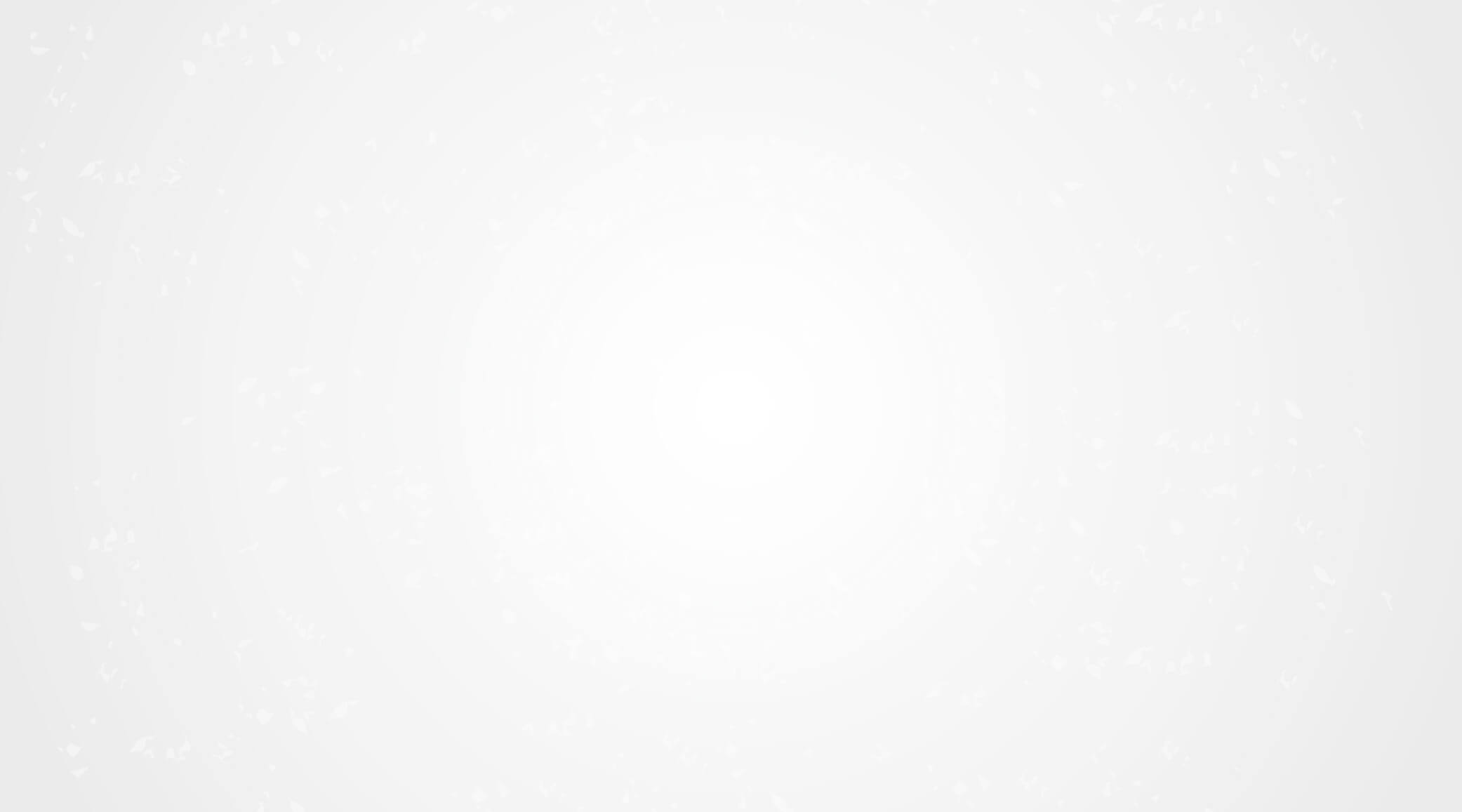 02.
内容构成
No matter how distant future, growth path you have me;
TWO
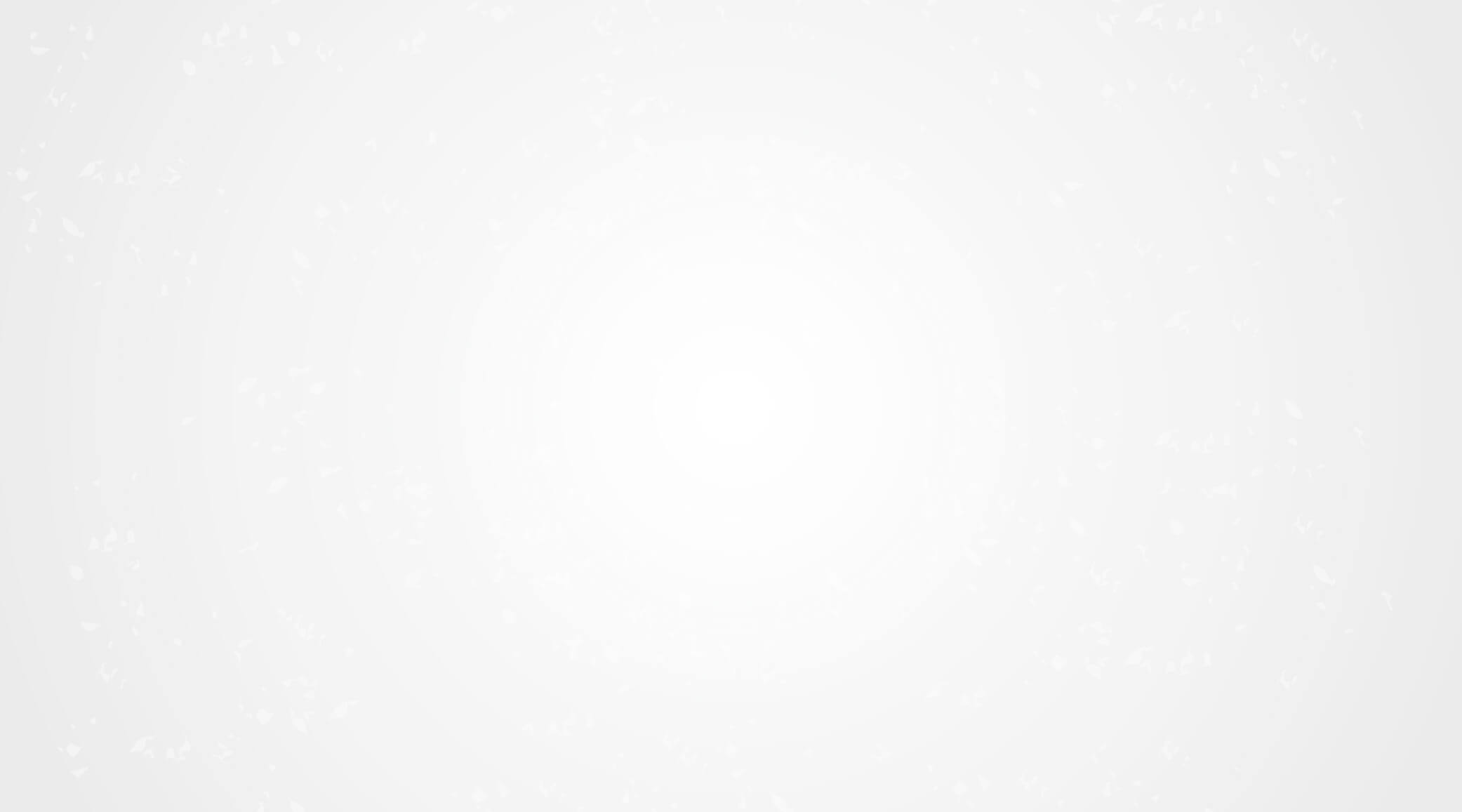 内容构成
02
标题添加
标题添加
标题添加
请在此处添加具体内容，文字尽量言简意赅，简单说明即可，不必过于繁琐。
请在此处添加具体内容，文字尽量言简意赅，简单说明即可，不必过于繁琐。
请在此处添加具体内容，文字尽量言简意赅，简单说明即可，不必过于繁琐。
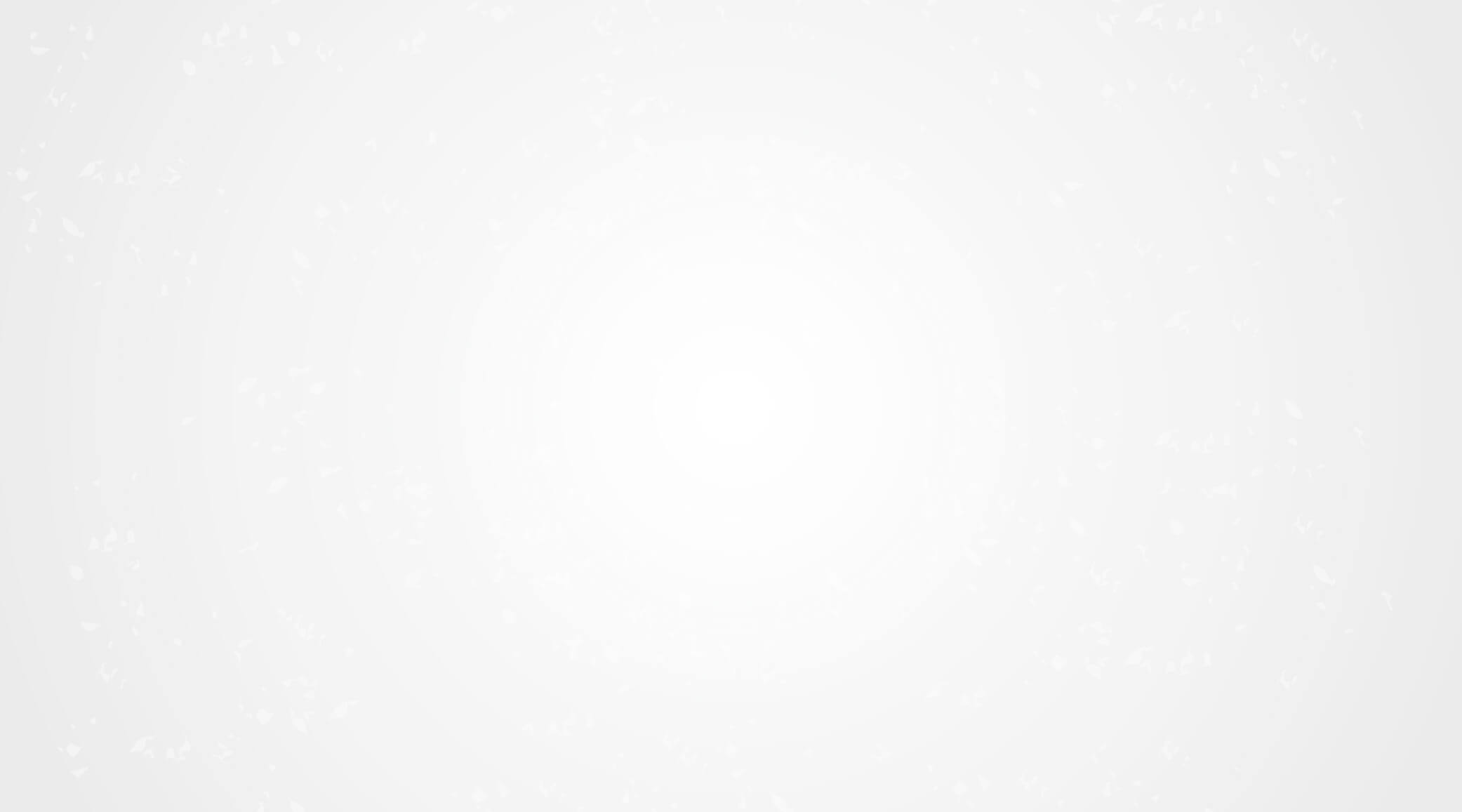 内容构成
文字输入
文字输入
请在此处添加具体内容，文字尽量言简意赅，简单说明即可，不必过于繁琐。
请在此处添加具体内容，文字尽量言简意赅，简单说明即可，不必过于繁琐。
02
请在此处添加具体内容，文字尽量言简意赅，简单说明即可。
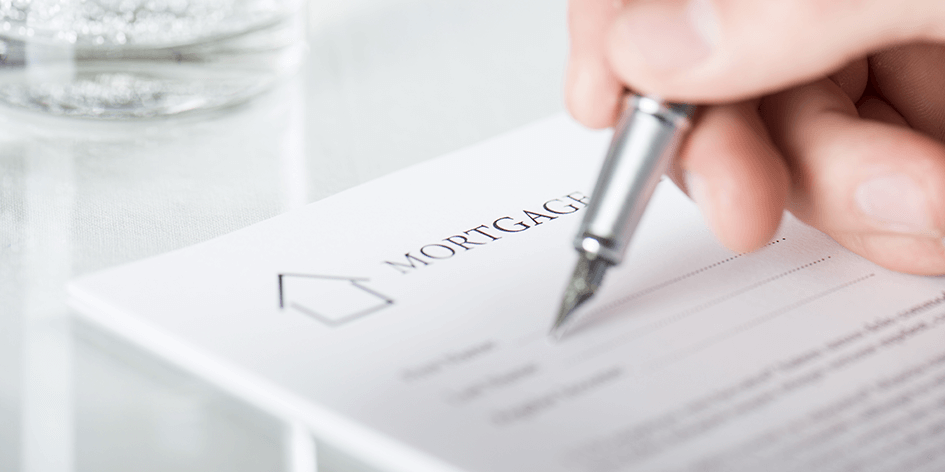 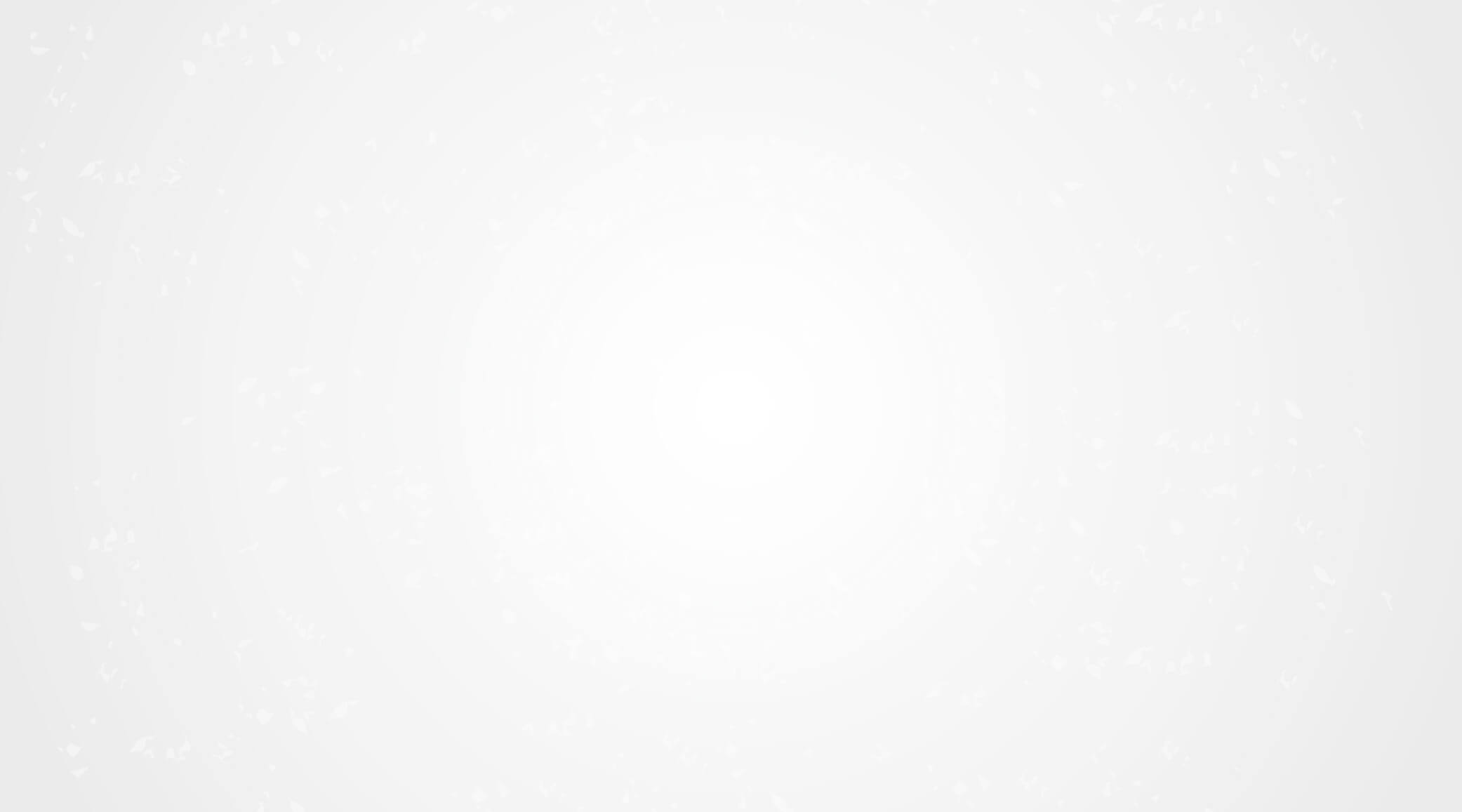 内容构成
在此输入标题
在此输入标题
在此输入标题
在此输入标题
02
请在此处添加具体内容，文字尽量言简意赅，简单说明即可。
请在此处添加具体内容，文字尽量言简意赅，简单说明即可。
请在此处添加具体内容，文字尽量言简意赅，简单说明即可。
请在此处添加具体内容，文字尽量言简意赅，简单说明即可。
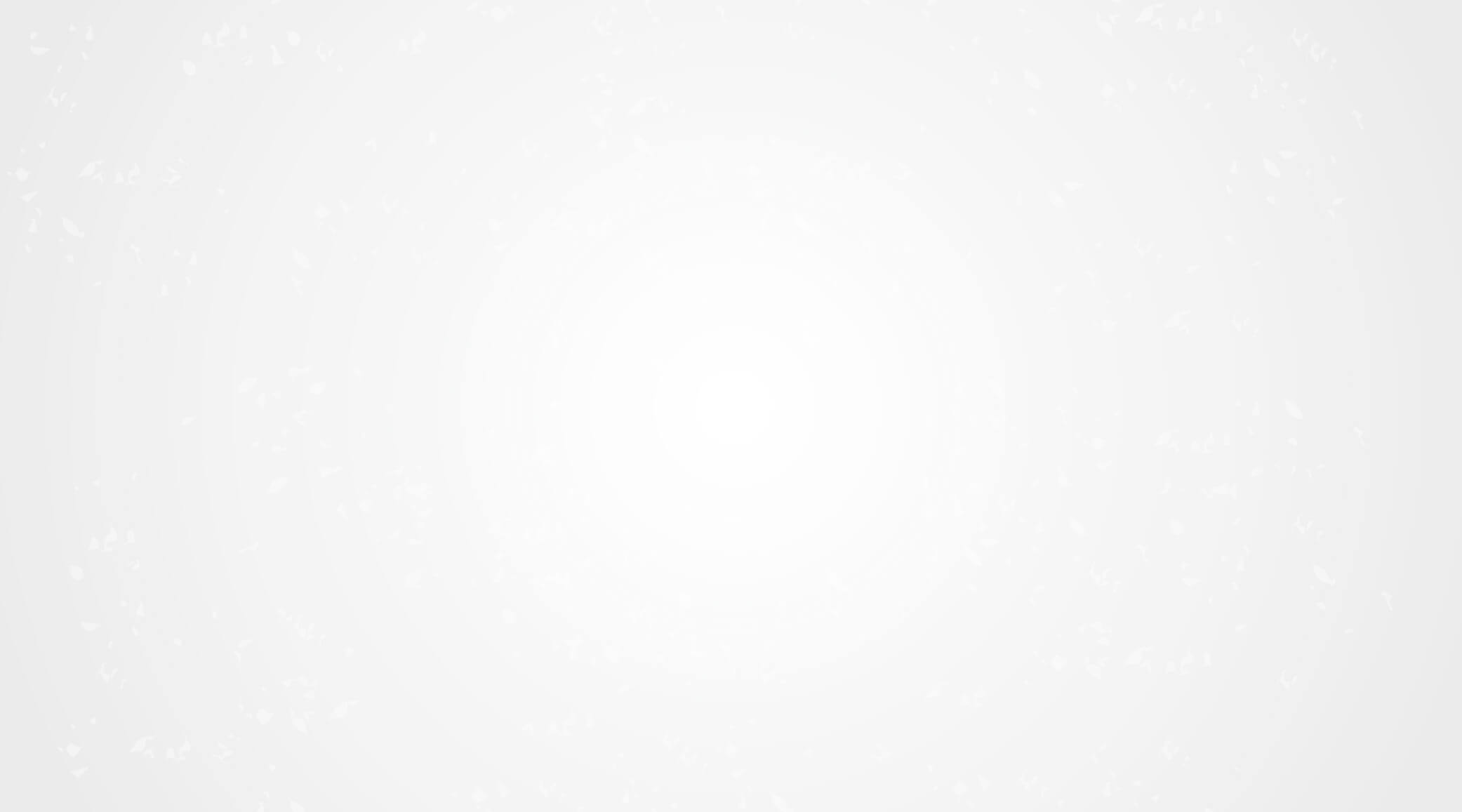 内容构成
单击填加标题
02
请在此处添加具体内容，文字尽量言简意赅。
单击填加标题
单击填加标题
请在此处添加具体内容，文字尽量言简意赅。
请在此处添加具体内容，文字尽量言简意赅。
单击填加标题
请在此处添加具体内容，文字尽量言简意赅。
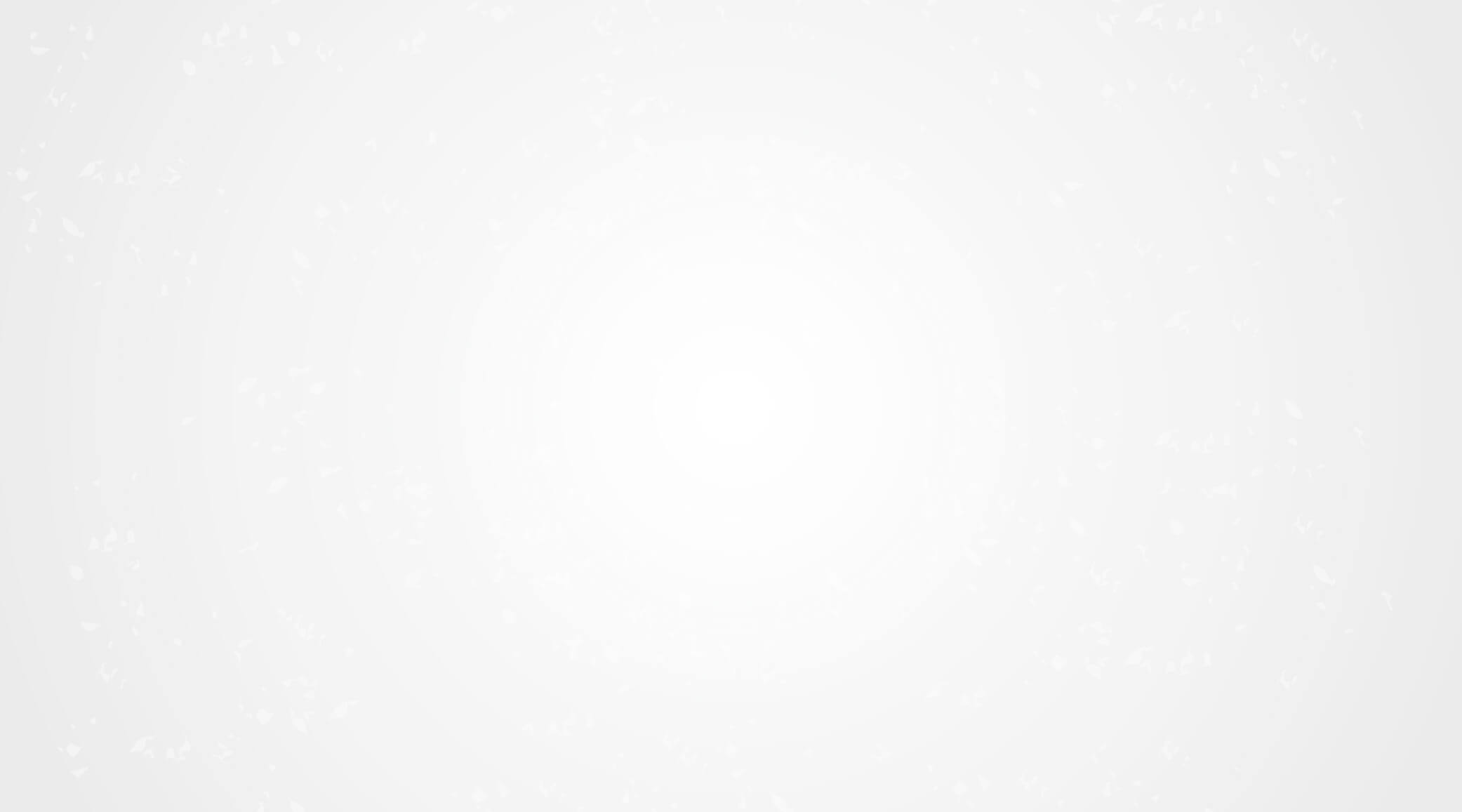 03.
前期准备
No matter how distant future, growth path you have me;
THREE
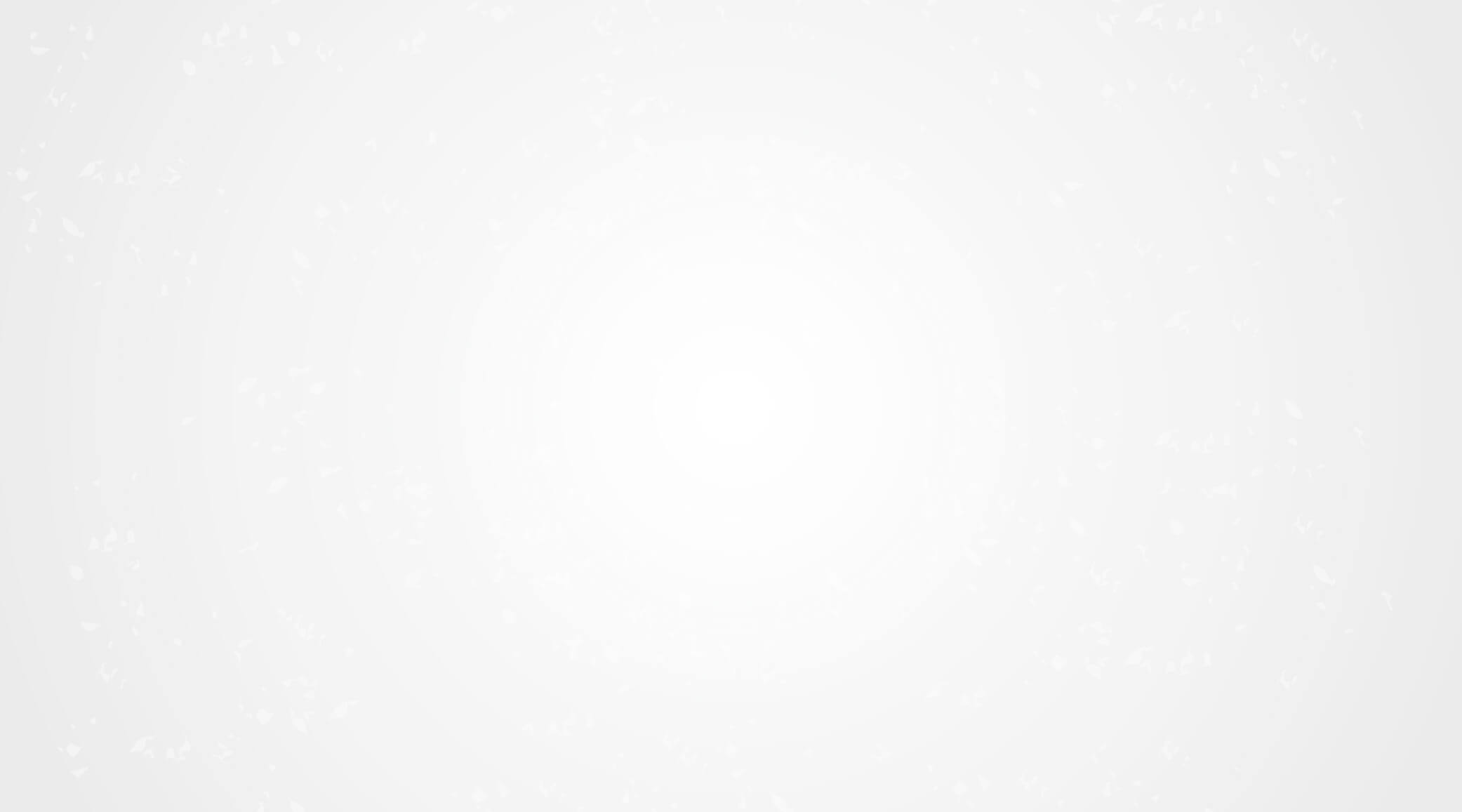 前期准备
您的文字输入
请在此处添加具体内容，文字尽量言简意赅，简单说明即可，不必过于繁琐。
03
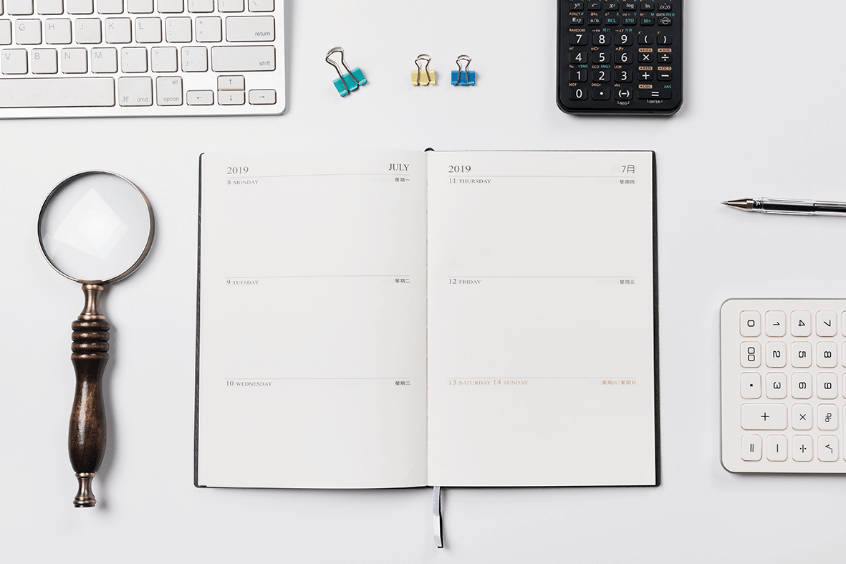 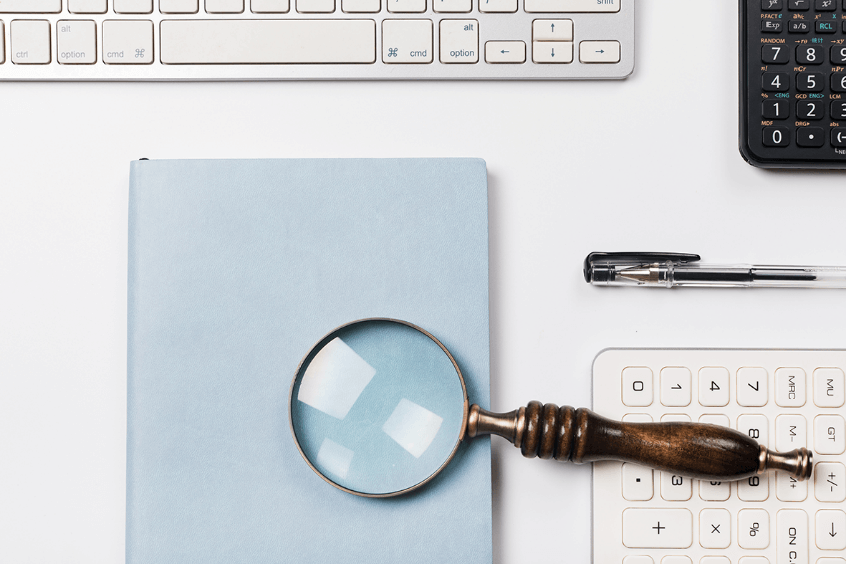 您的文字输入
请在此处添加具体内容，文字尽量言简意赅，简单说明即可，不必过于繁琐。
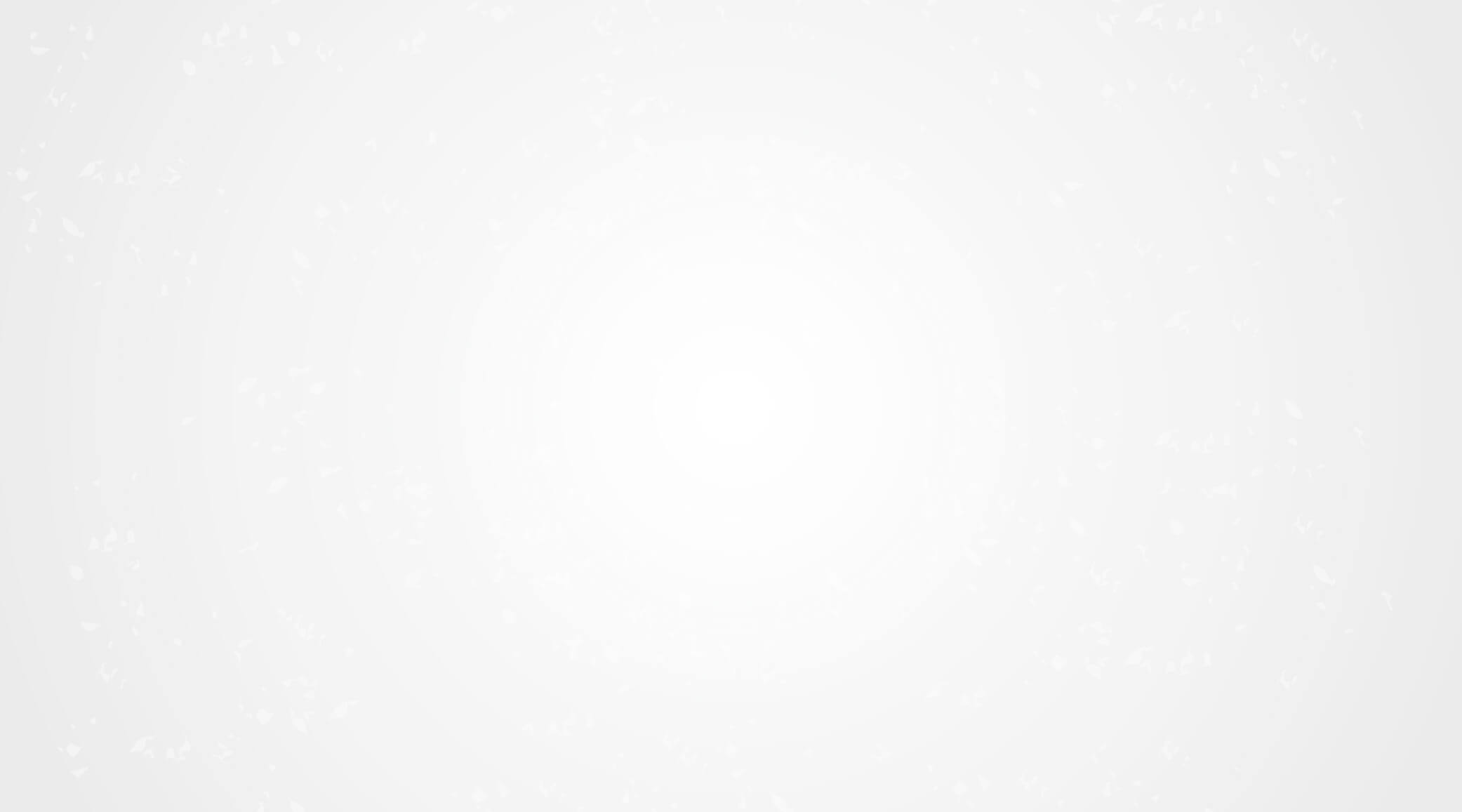 前期准备
标题文字
标题文字
标题文字
标题文字
请在此处添加具体内容，文字尽量言简意赅，简单说明即可。
请在此处添加具体内容，文字尽量言简意赅，简单说明即可
请在此处添加具体内容，文字尽量言简意赅，简单说明即可。
请在此处添加具体内容，文字尽量言简意赅，简单说明即可
03
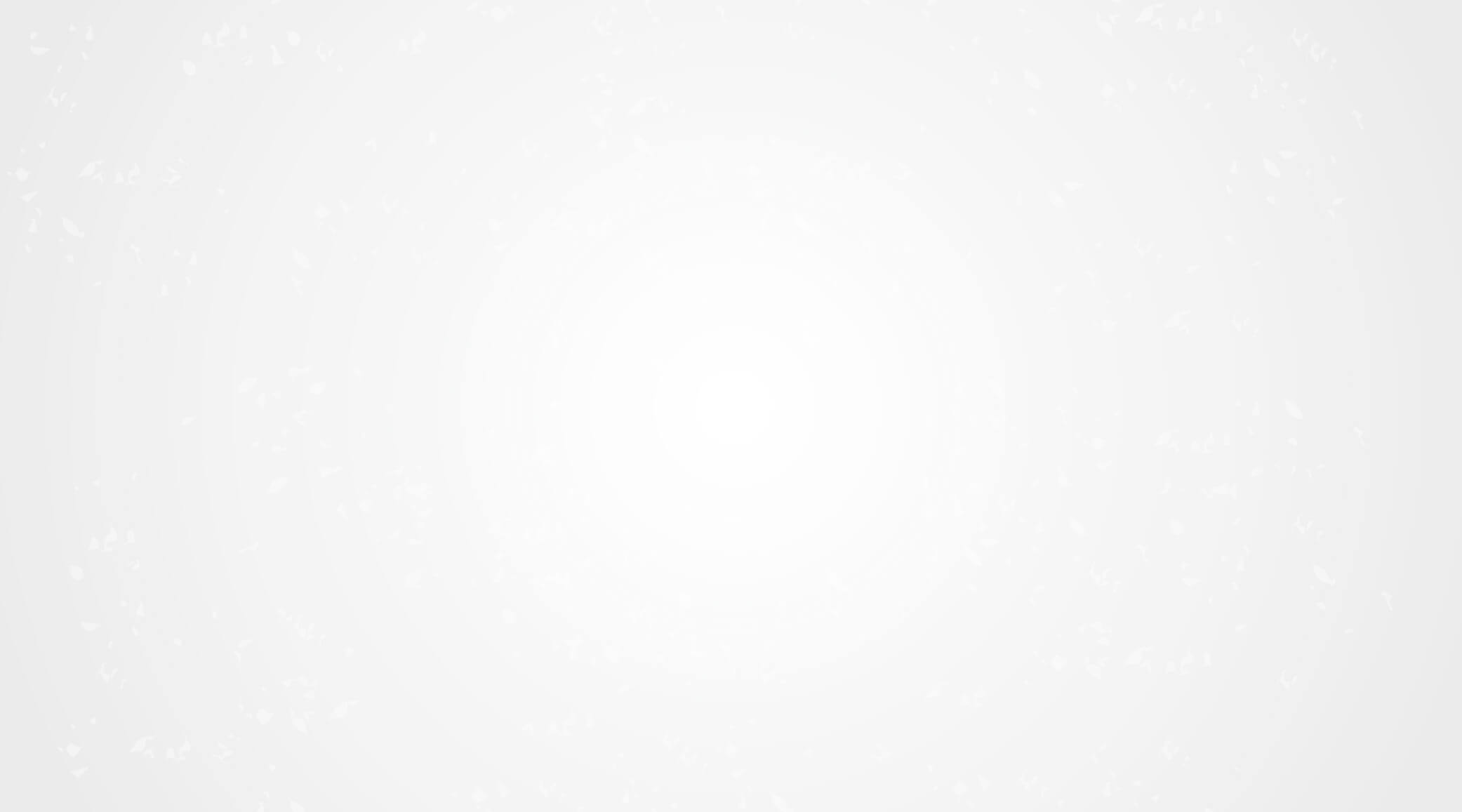 前期准备
03
输入标题
请在此处添加具体内容，文字尽量言简意赅，简单说明即可，不必过于繁琐，注意版面美观度。
48%
输入标题
请在此处添加具体内容，文字尽量言简意赅，简单说明即可，不必过于繁琐，注意版面美观度。
52%
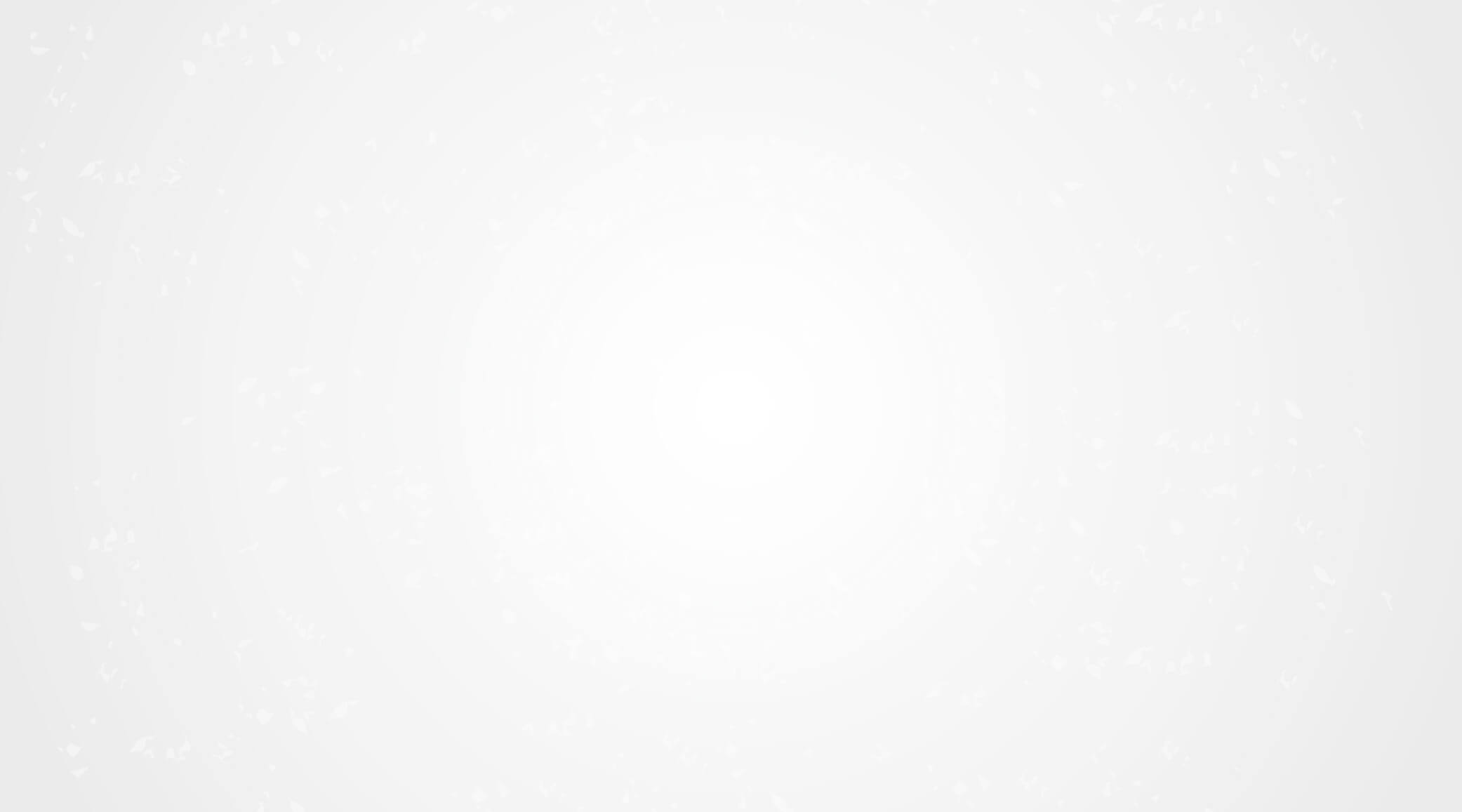 前期准备
在此输入标题
在此输入标题
在此输入标题
在此输入标题
03
请在此处添加具体内容，文字尽量言简意赅，简单说明即可
请在此处添加具体内容，文字尽量言简意赅，简单说明即可
请在此处添加具体内容，文字尽量言简意赅，简单说明即可
请在此处添加具体内容，文字尽量言简意赅，简单说明即可
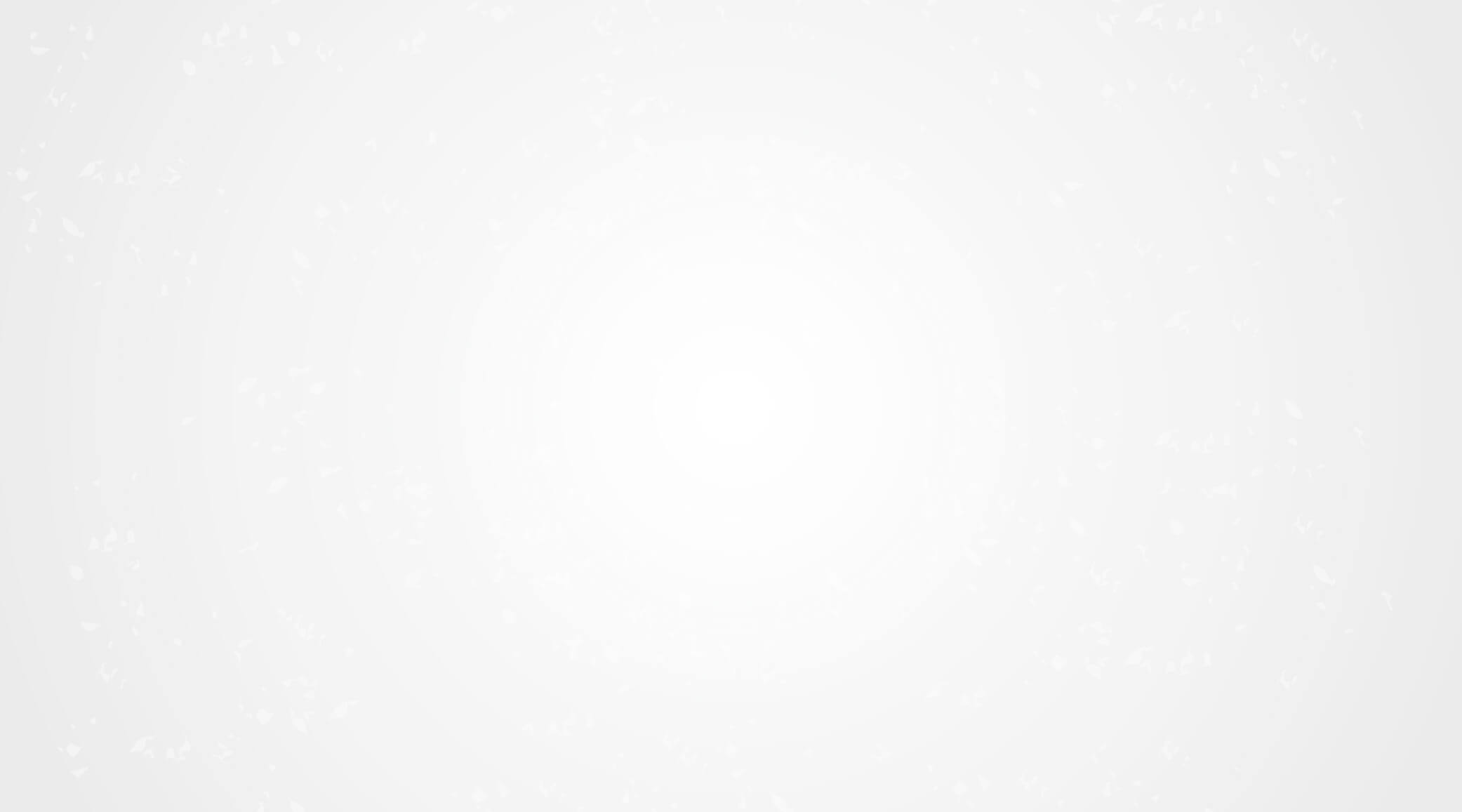 04.
执行方案
No matter how distant future, growth path you have me;
FOUR
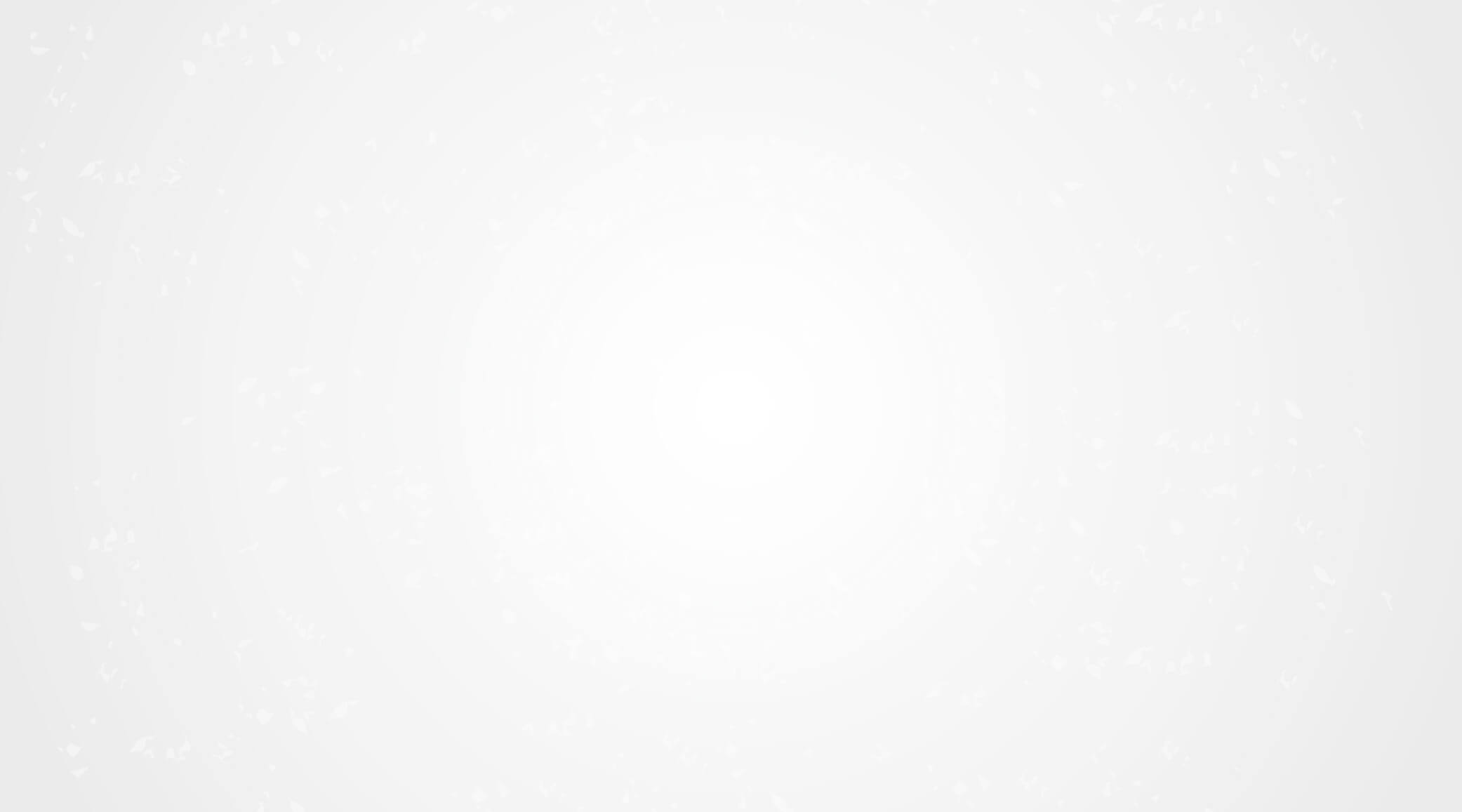 执行方案
04
请在此处添加具体内容，文字尽量言简意赅，简单说明即可，不必过于繁琐，注意版面美观度。
请在此处添加具体内容，文字尽量言简意赅，简单说明即可，不必过于繁琐，注意版面美观度。
请在此处添加具体内容，文字尽量言简意赅，简单说明即可，不必过于繁琐，注意版面美观度。
标题文本预设
标题文本预设
标题文本预设
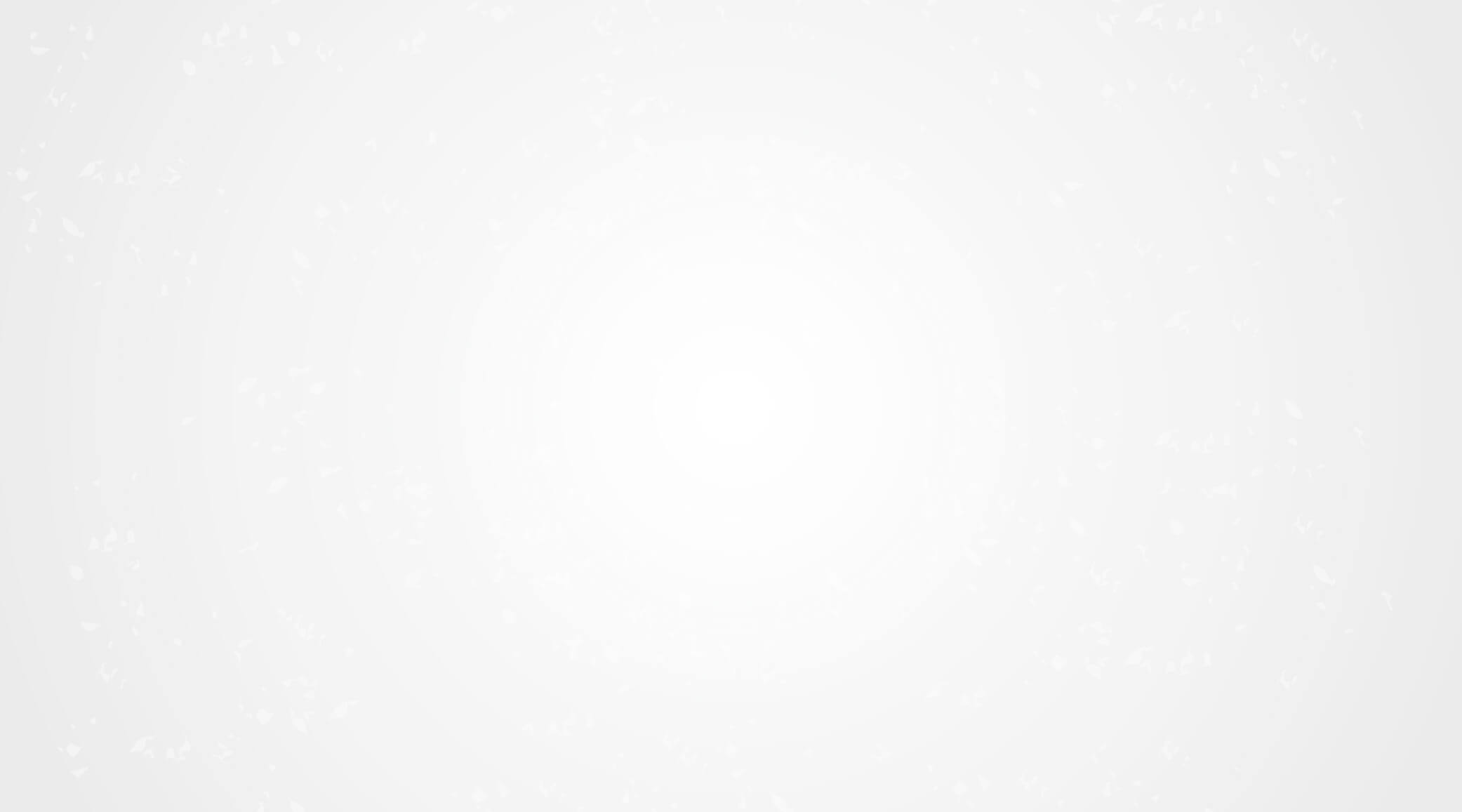 执行方案
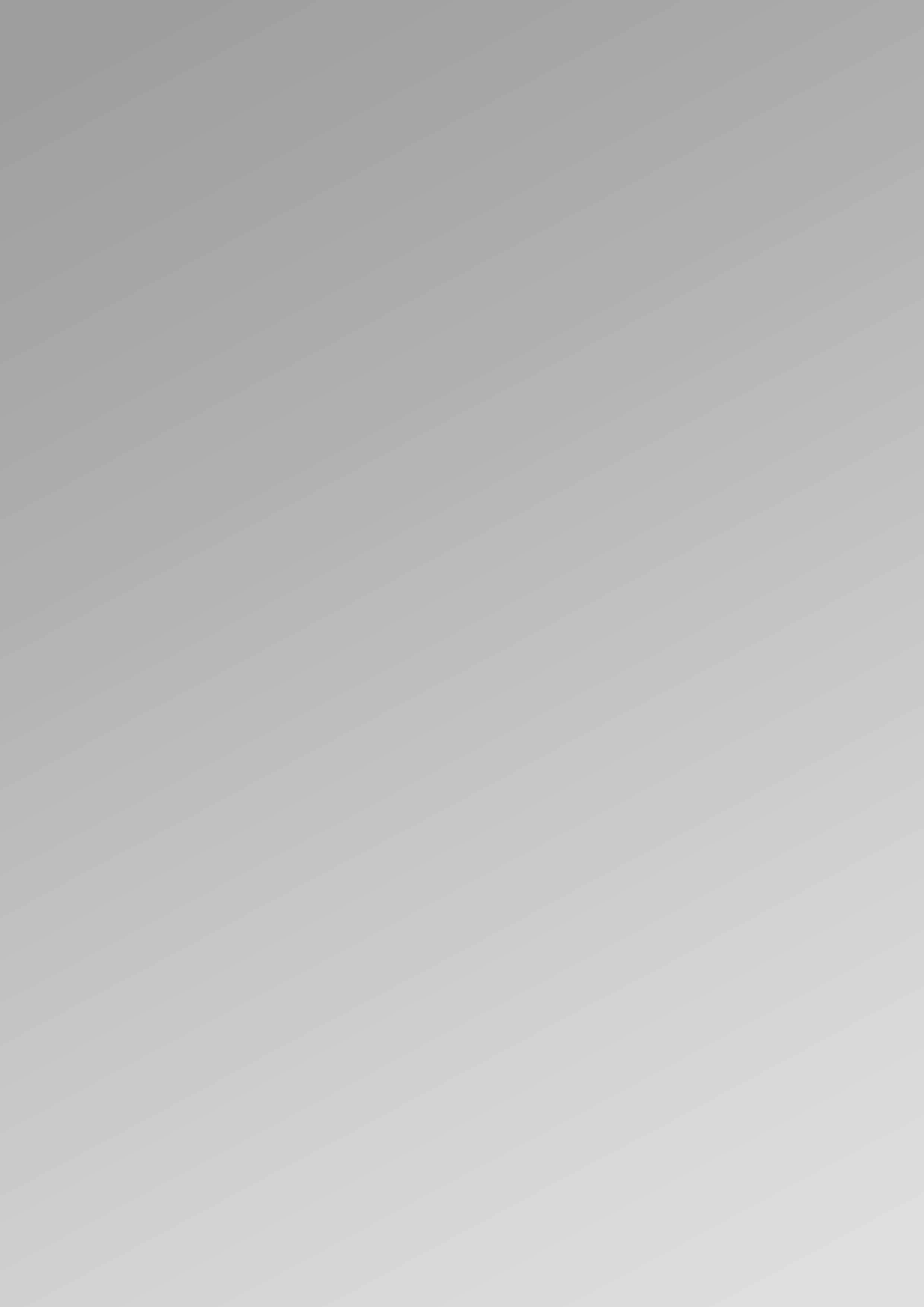 请输入标题
04
请在此处添加具体内容，文字尽量言简意赅，简单说明即可
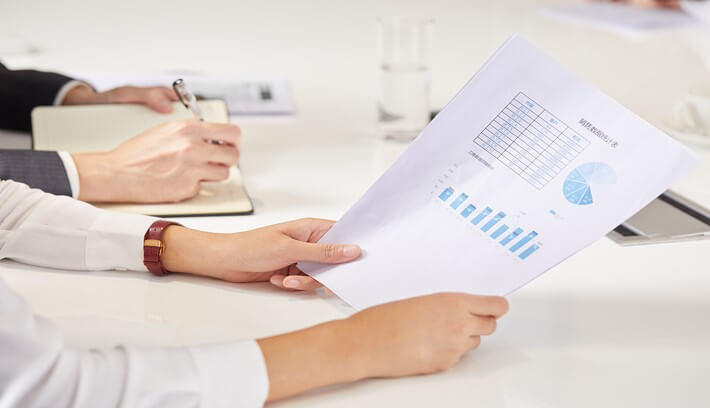 请输入标题
请在此处添加具体内容，文字尽量言简意赅，简单说明即可。

请在此处添加具体内容，文字尽量言简意赅，简单说明即可。
请输入标题
请在此处添加具体内容，文字尽量言简意赅，简单说明即可
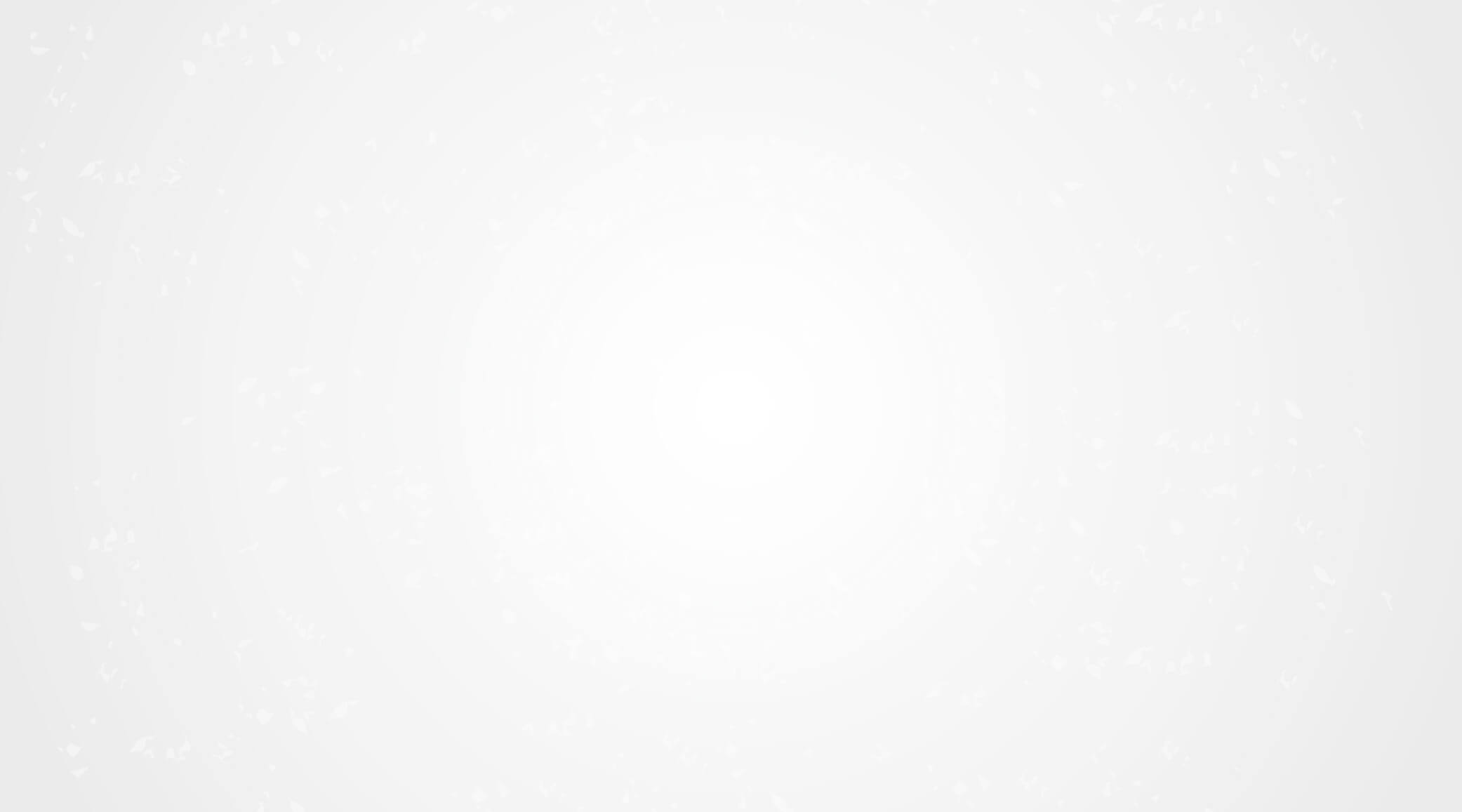 执行方案
04
在此输入标题
在此输入标题
请在此处添加具体内容，文字尽量言简意赅，简单说明即可，不必过于繁琐。
请在此处添加具体内容，文字尽量言简意赅，简单说明即可，不必过于繁琐。
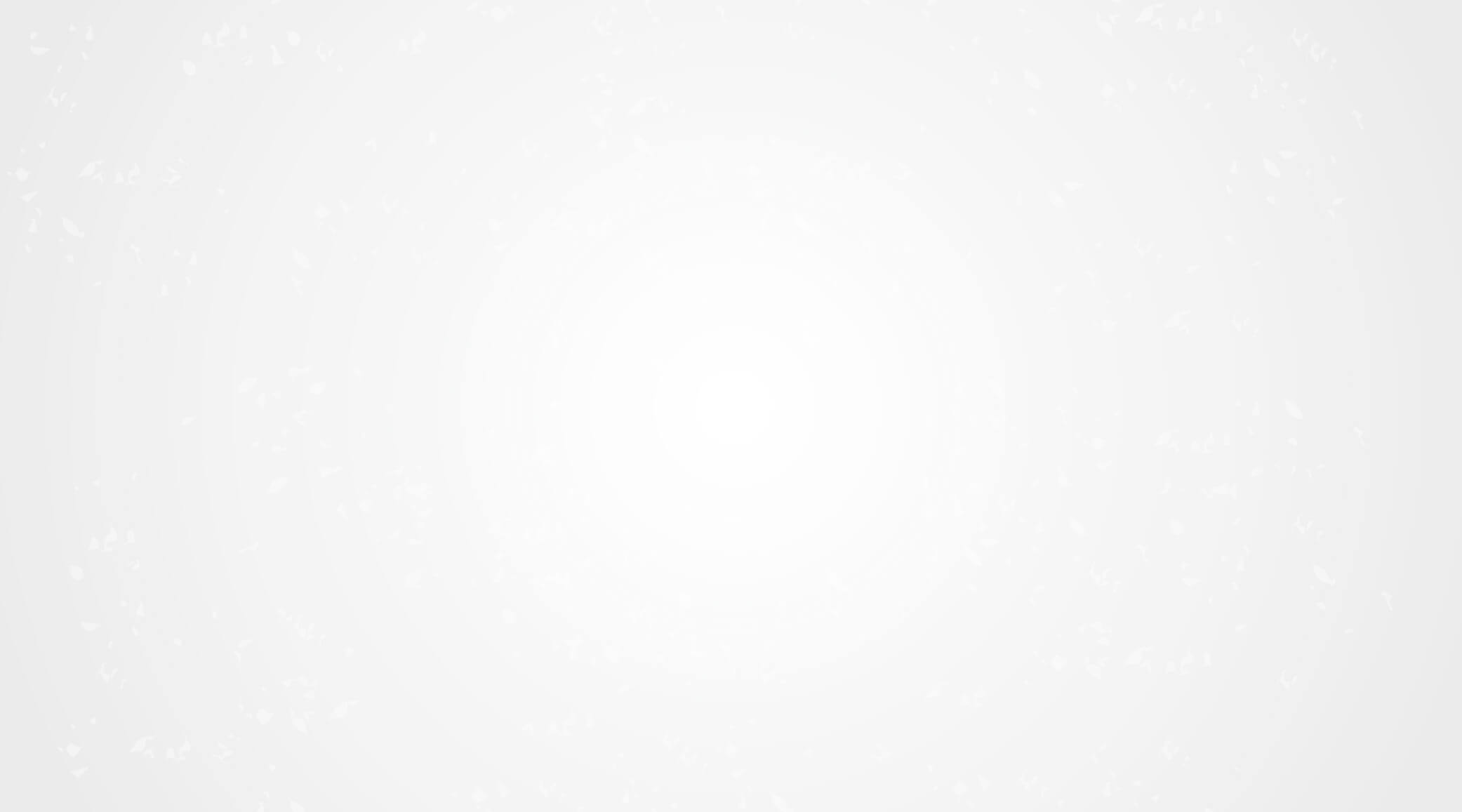 执行方案
标题文本预设
标题文本预设
请在此处添加具体内容，文字尽量言简意赅，简单说明即可
请在此处添加具体内容，文字尽量言简意赅，简单说明即可
04
标题文本预设
标题文本预设
请在此处添加具体内容，文字尽量言简意赅，简单说明即可
请在此处添加具体内容，文字尽量言简意赅，简单说明即可
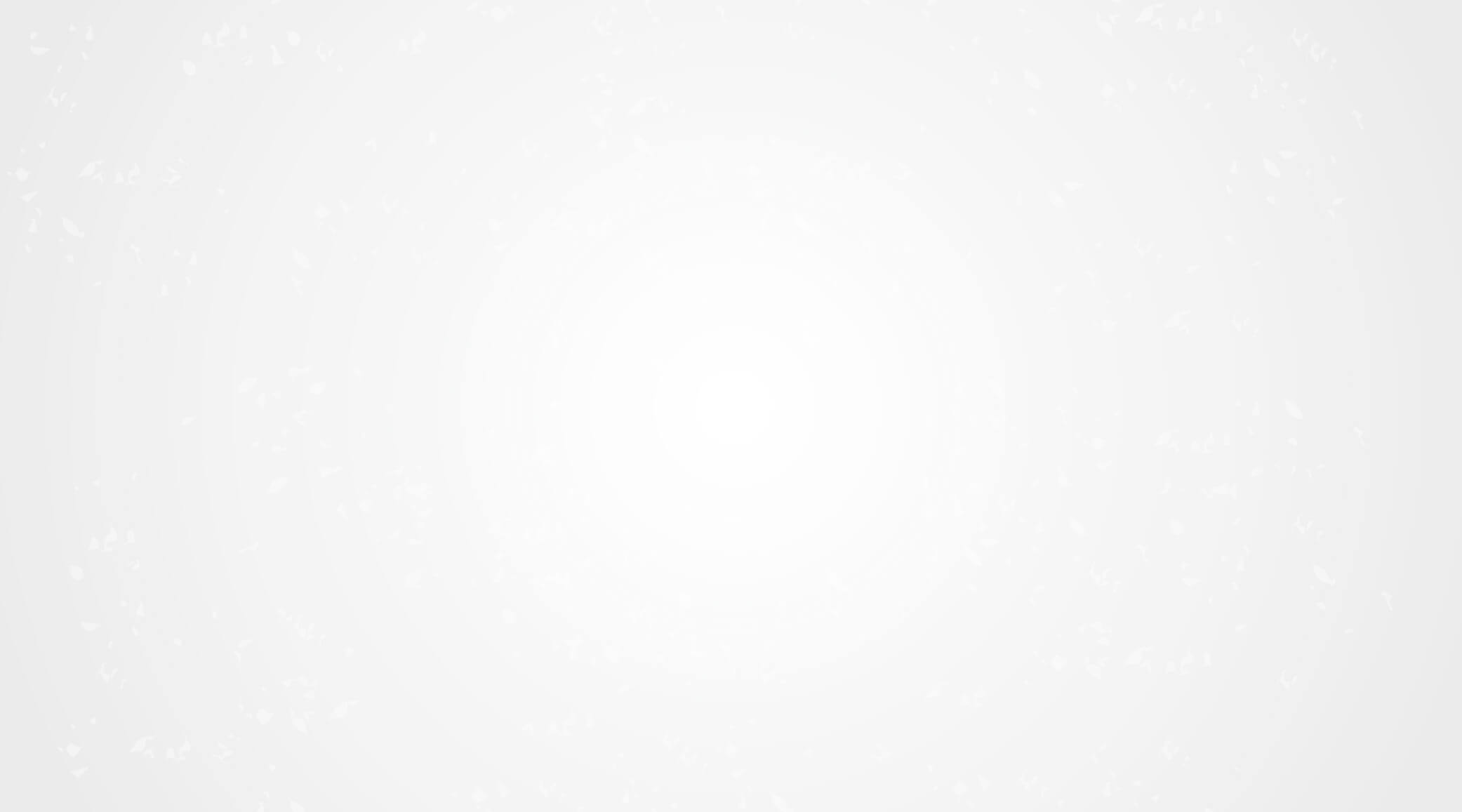 执行方案
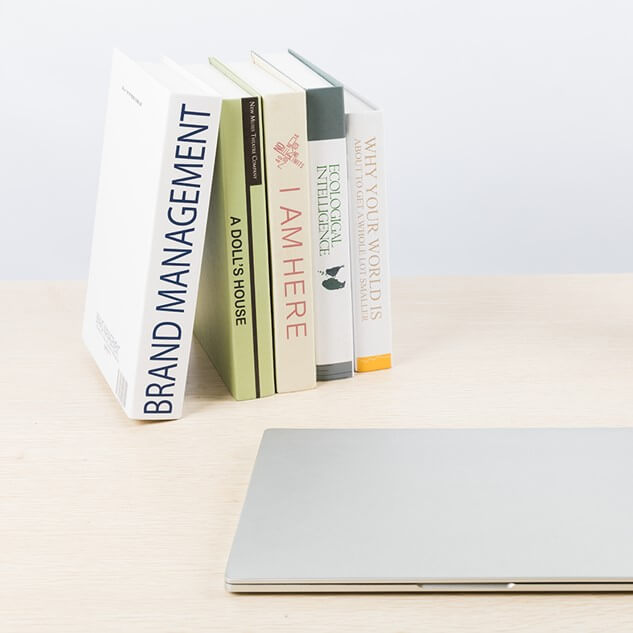 04
请在此输入标题
01
请在此处添加具体内容，文字尽量言简意赅，简单说明即可
请在此输入标题
02
请在此处添加具体内容，文字尽量言简意赅，简单说明即可
请在此输入标题
03
请在此处添加具体内容，文字尽量言简意赅，简单说明即可
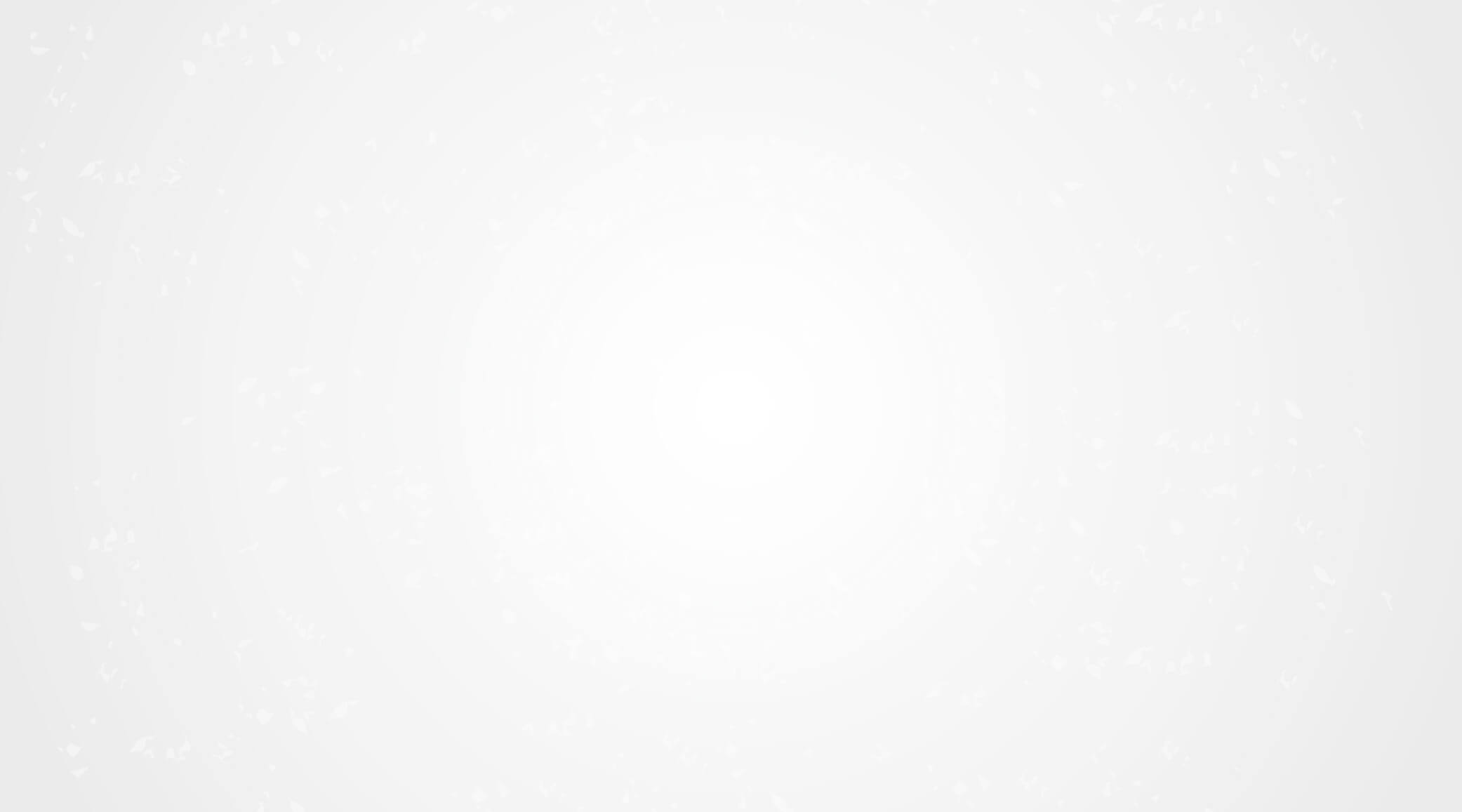 执行方案
您的文字
您的文字
您的文字
请在此处添加具体内容，文字尽量言简意赅，简单说明即可
请在此处添加具体内容，文字尽量言简意赅，简单说明即可
请在此处添加具体内容，文字尽量言简意赅，简单说明即可
04
请在此处添加具体内容
请在此处添加具体内容
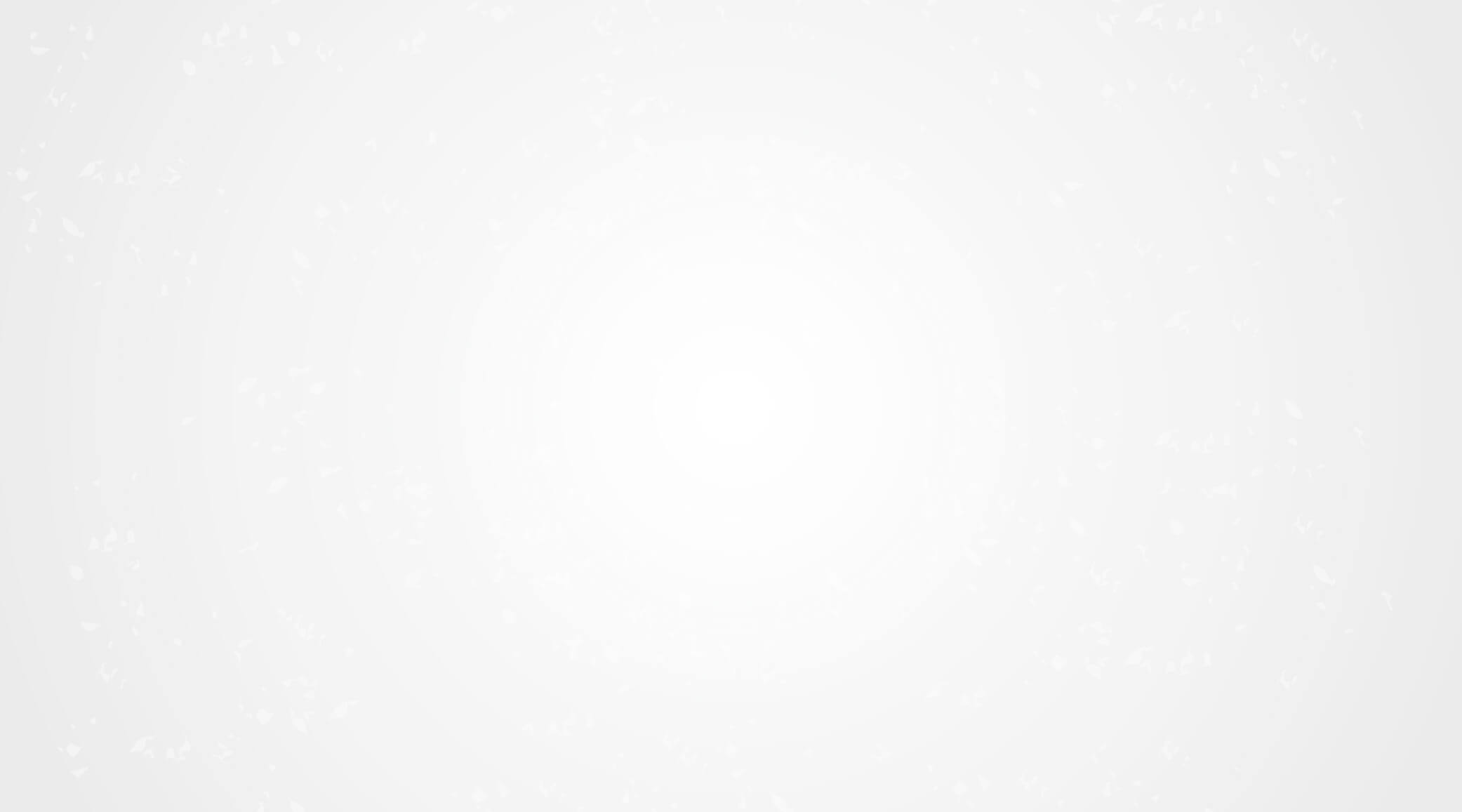 ”
2020
EVENT PLANNING
No matter how distant future, growth path you have me; No matter what meeting in time, we are friends forever.
感谢您欣赏
汇报人：优页   
时间：2020.1